Dreiecke - KonstruktionenDer Inkreismittelpunkt (Inkreis)
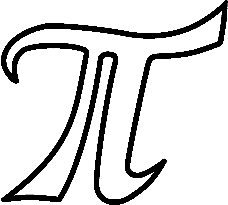 Der Inkreismittelpunkt
Die drei Winkelsymmetralen schneiden einander im Inkreismittelpunkt I. 
Der Inkreis berührt alle drei Seiten des Dreiecks!
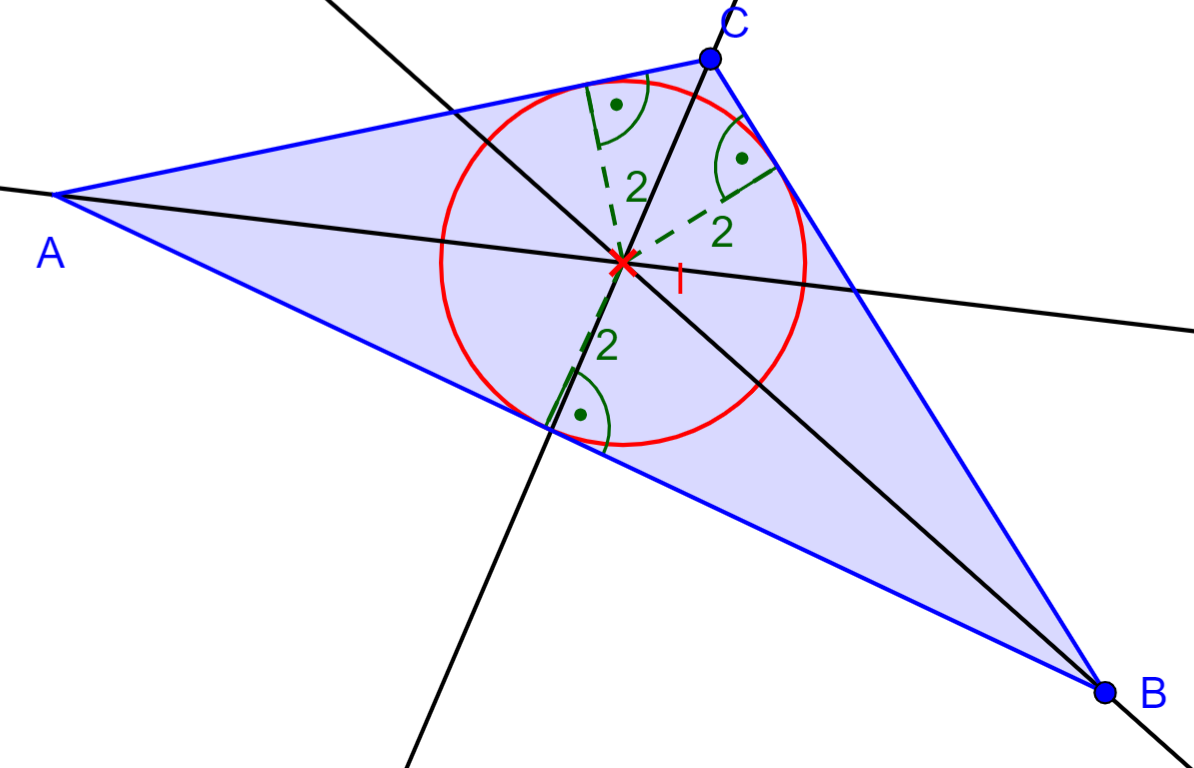